Migrating to the Next Generation of CM/ECF (NextGen)
by the Los Angeles County Treasurer and tax collector
In Collaboration with the California association of County Treasurers and Tax collectors
October 2021
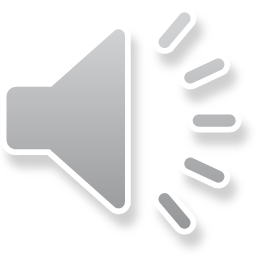 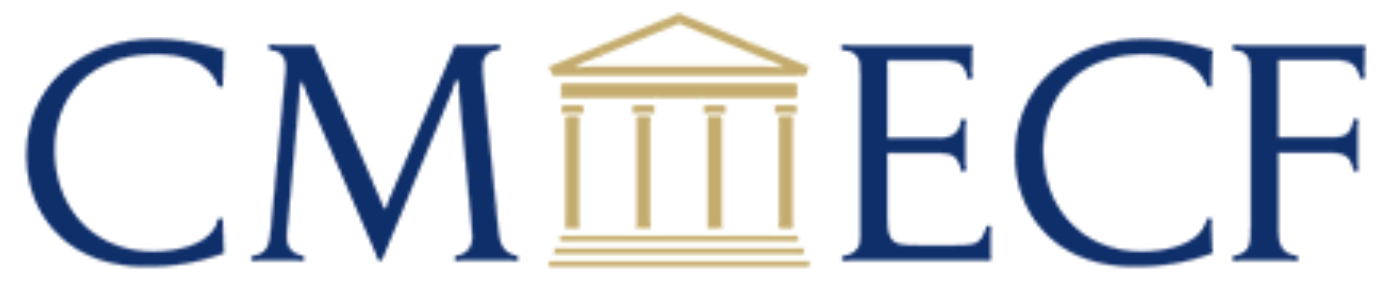 What is NextGen?
Benefits of NexGen for the CM/ECF Filer
Simplifies electronic filing.
Single Central Sign-On account.
NextGen
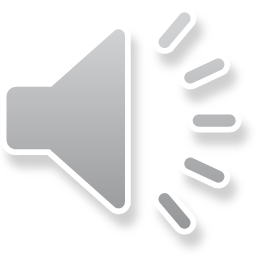 Steps to Successfully Transition to NextGen
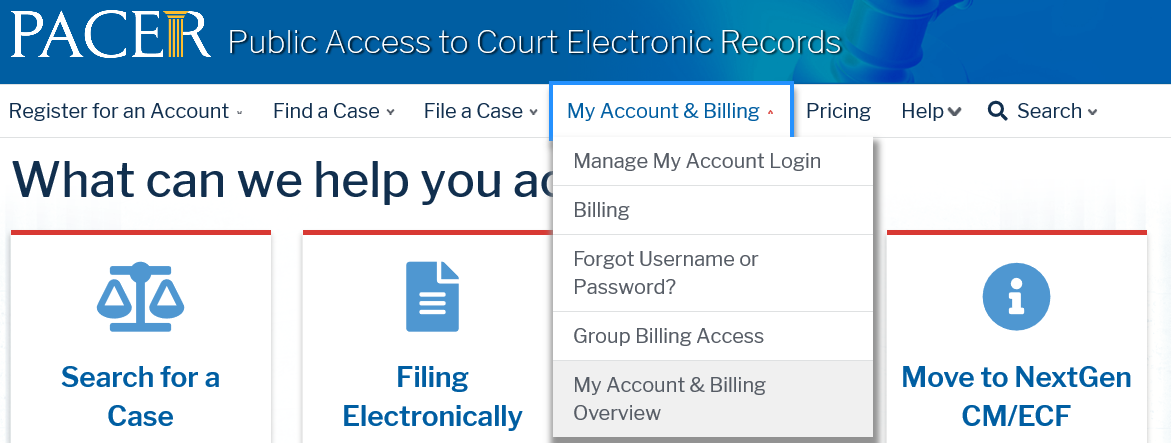 Go to www.pacer.gov
My Account and Billing
Manage My Account Login.
If account type is listed as Legacy PACER Account
Upgrade
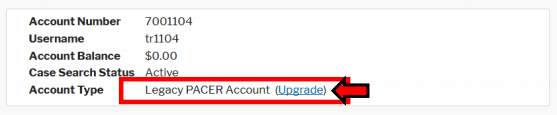 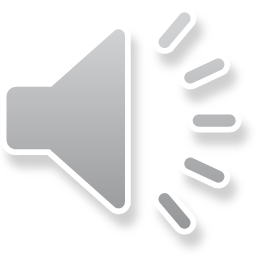 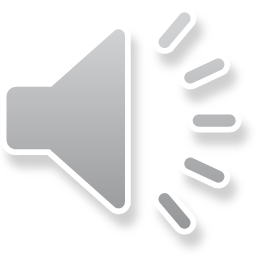 Steps to Successfully Transition to NextGen
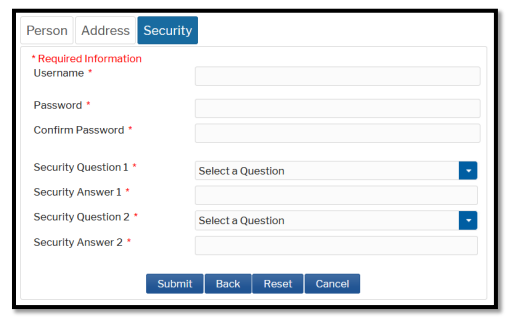 Select Upgrade link 
	Complete the upgrade by verifying 	your personal information: 
	Person, Address, and Security 

	Create new username, password, 	and security questions.

	
	NOTE:
Old PACER username and password
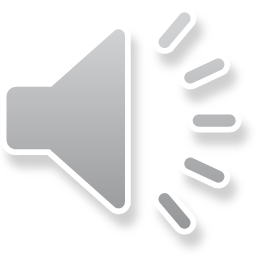 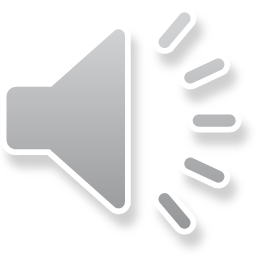 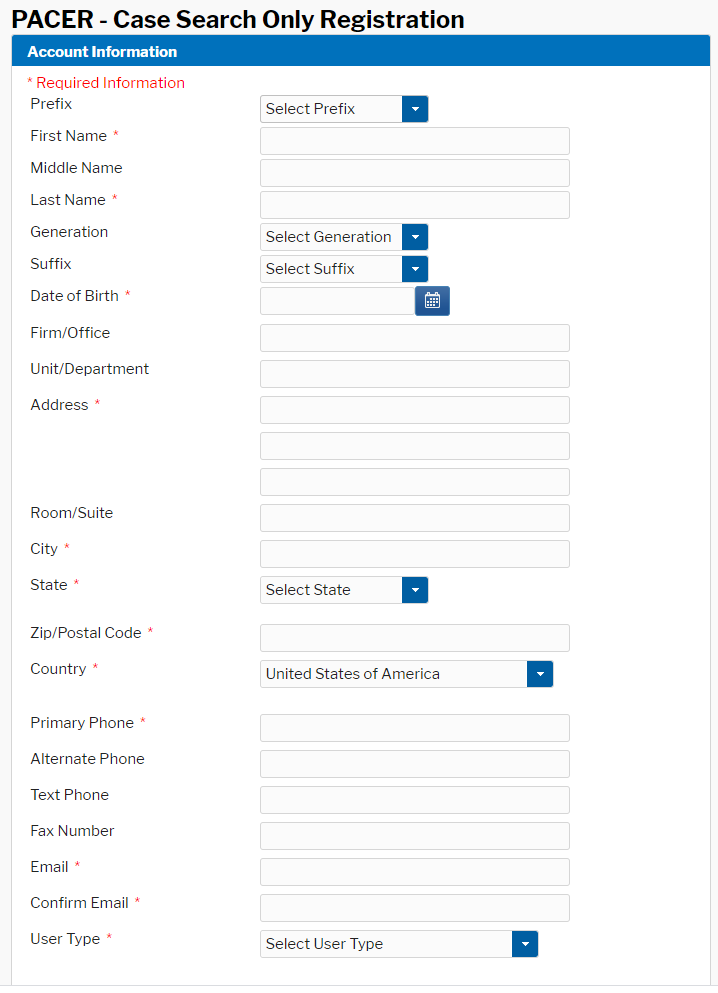 Creating a PACER Account
Go to: https://pacer.uscourts.gov/register-account/pacer-case-search-only

Click:



You will be redirected to the registration form.
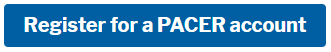 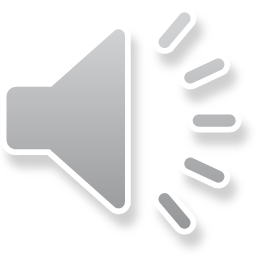 Steps to Successfully Transition to NextGen
Step 2: Link Your CM/ECF Filing Account to Your PACER Account
		Go to the NextGen CM/ECF website of the court in which you are registered 		to e-file. You can look up the court’s website using the Court CM/ECF Lookup.
	
		Click the CM/ECF Document Filing System link. Use your upgraded PACER 			account credentials to log in.
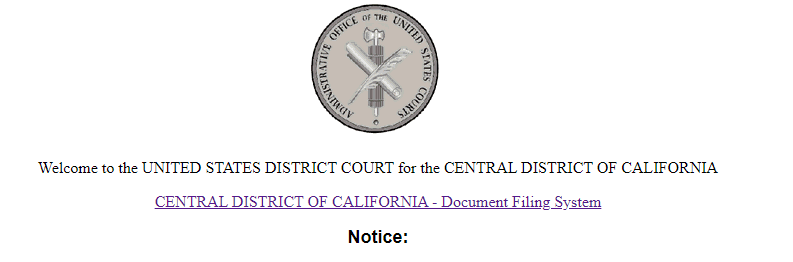 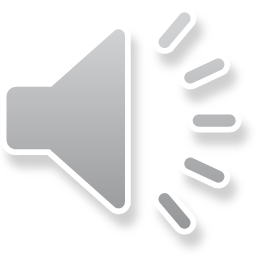 Steps to Successfully Transition to NextGen
Click the Utilities menu.

	Click Link a CM/ECF account to my PACER account. 
			 If you do not see this option:
						NextGen Release 1.1 Menu Items 
						Link a CM/ECF account to my PACER account
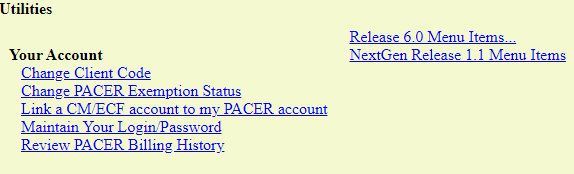 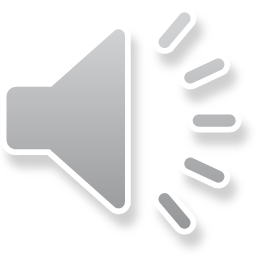 Steps to Successfully Transition to NextGen
Enter your CM/ECF login and password.

	Confirm the CM/ECF account being linked to the 	PACER account.

	If successful, you will be sent to the welcome 	screen for that court. 



To obtain your CM/ECF username or reset your password, contact the court.
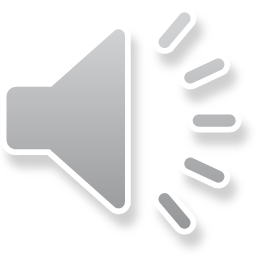 Thank youfor watching!
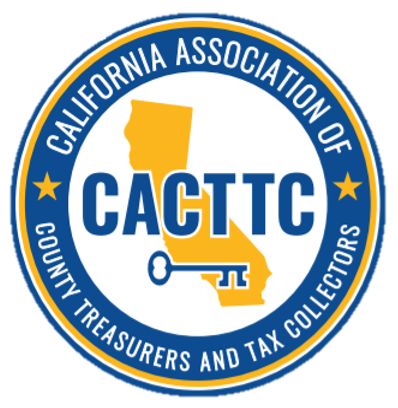 The CACTTC Bankruptcy Committee presented this video as a part of a training series to facilitate training for staff who monitor and manage taxpayer bankruptcy filings. This is not legal advice, nor is it intended to replace legal counsel.
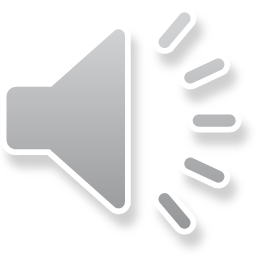